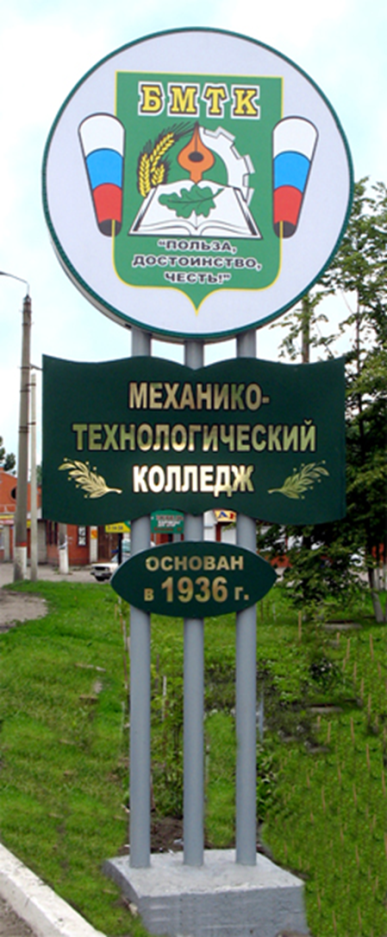 Государственное бюджетное профессиональное образовательное учреждение 
Воронежской области «Бутурлиновский механико-технологический колледж»
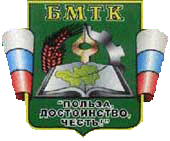 Социальный проект: «ТВОРИ ДОБРО»Студенческий отряд «Доброволец»
Помощь социальным категориям граждан: престарелые (снежный десант), адресная помощь ветеранам
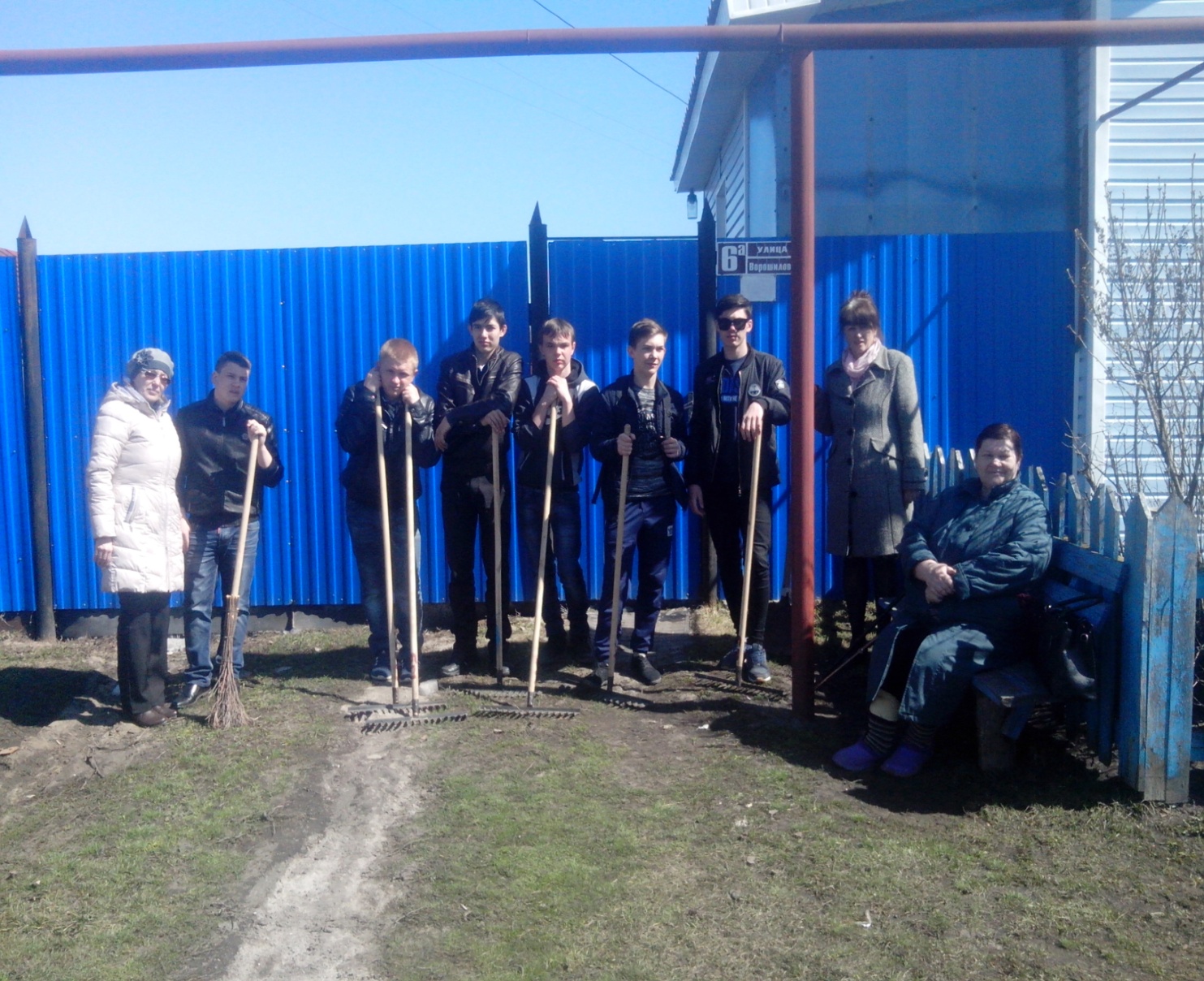 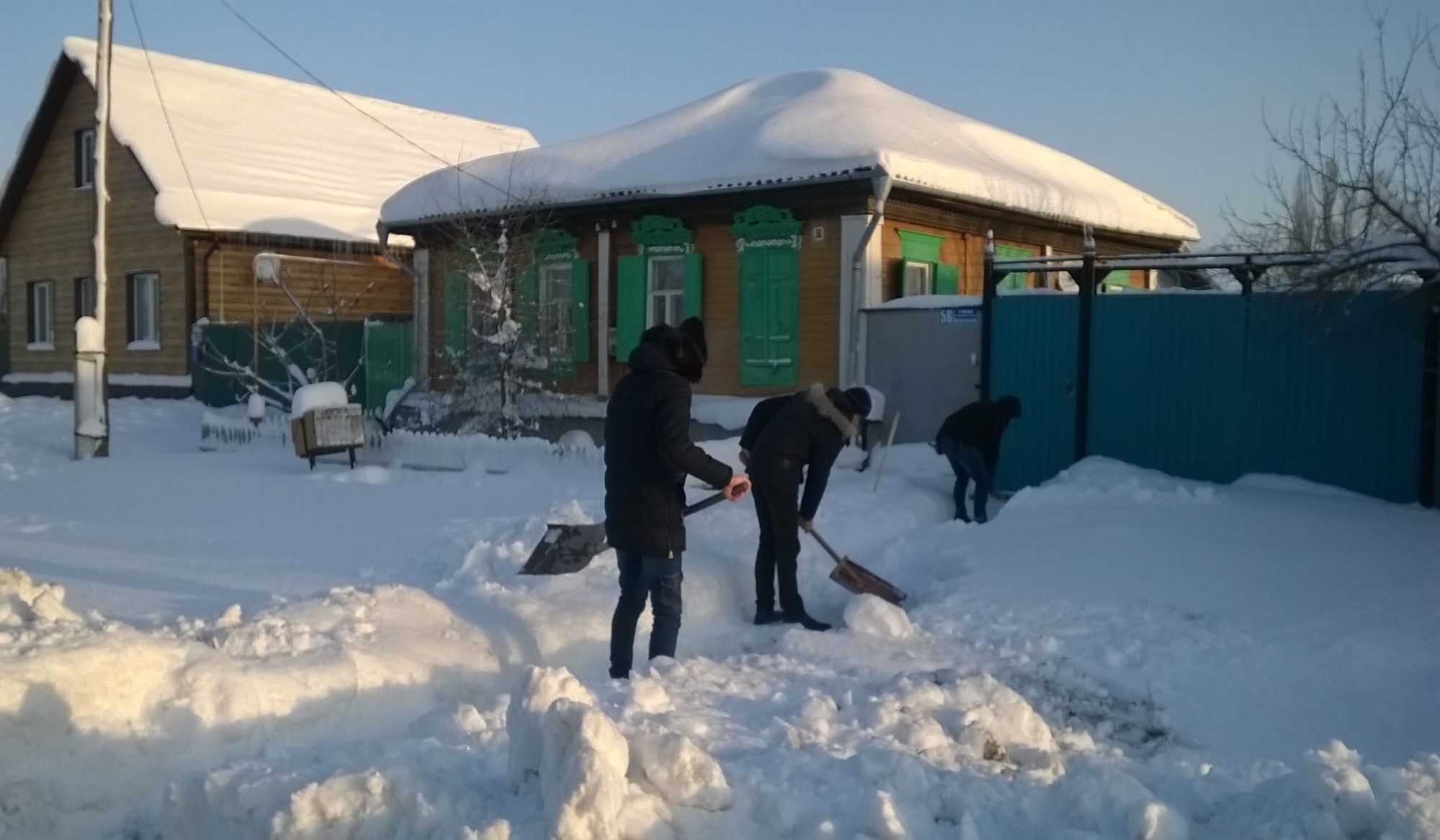 Помощь социальным категориям граждан: детям с ограниченными возможностями
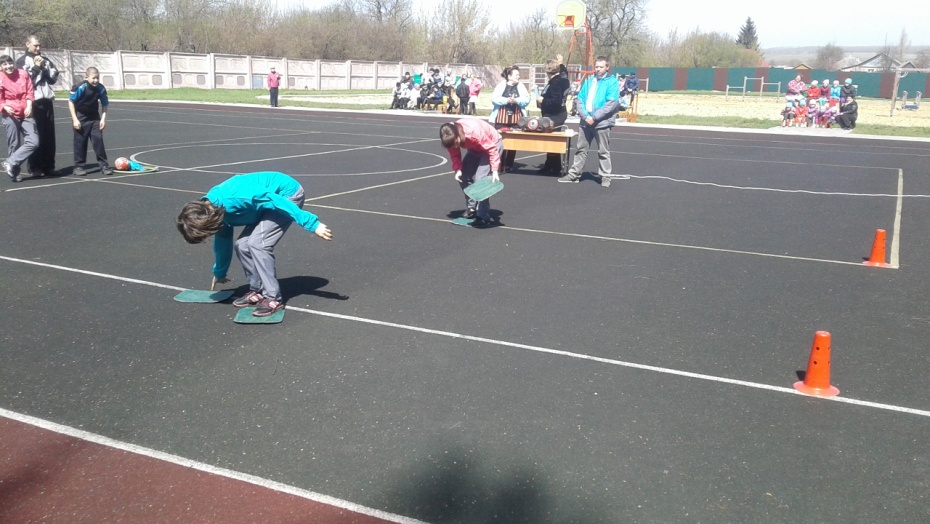 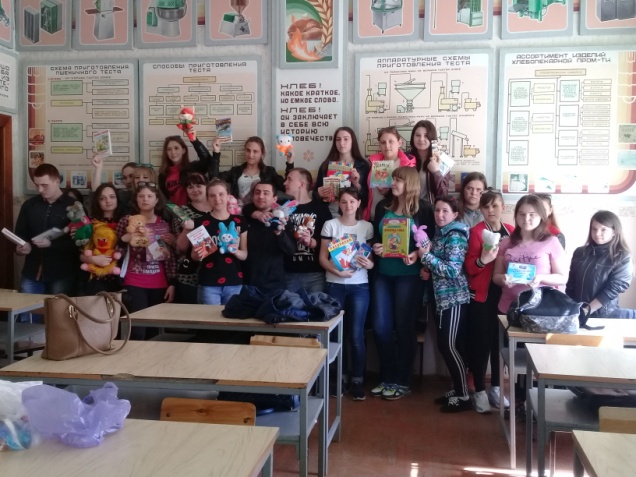 Акция: «Подари улыбку детям»: Детский сад №8, №5, №1
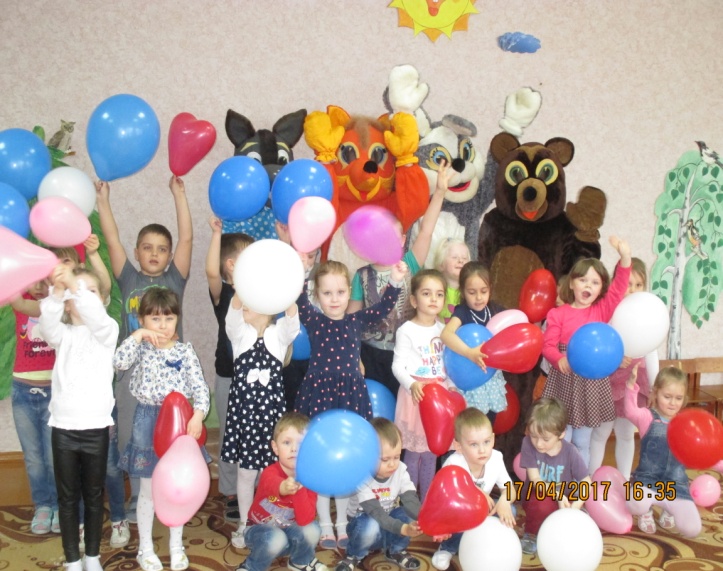 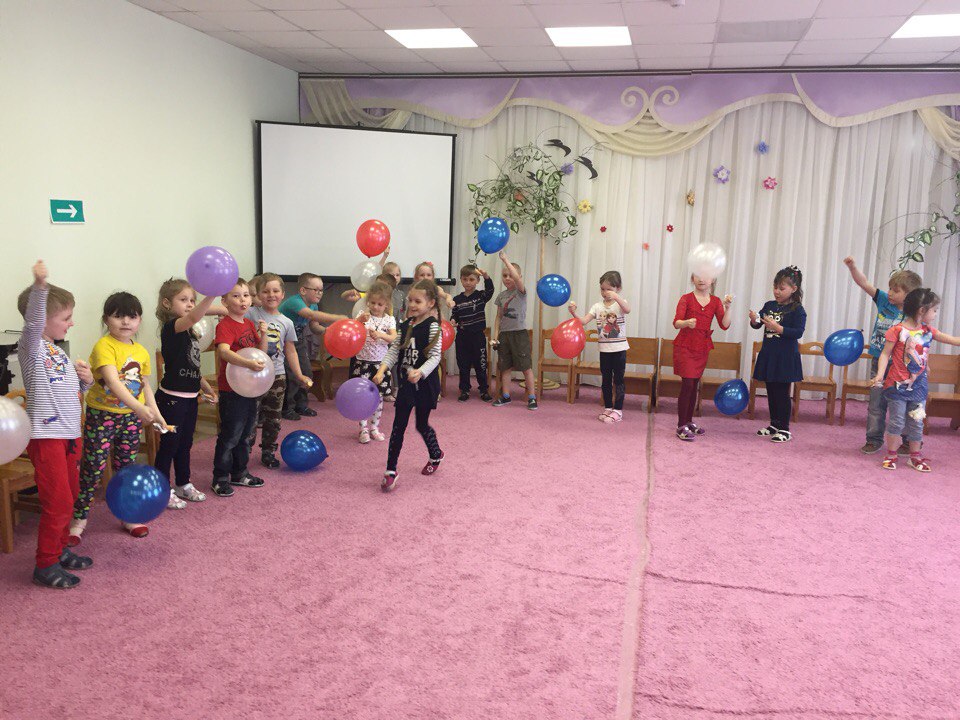 Акция «Чистый город от БМТК»
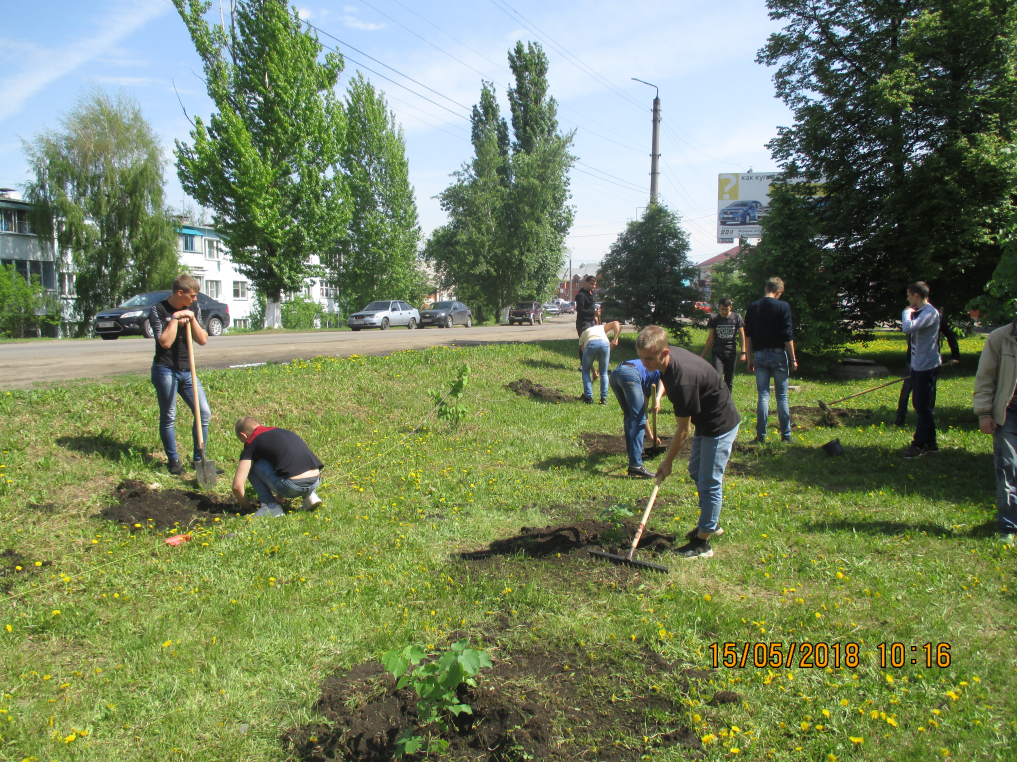 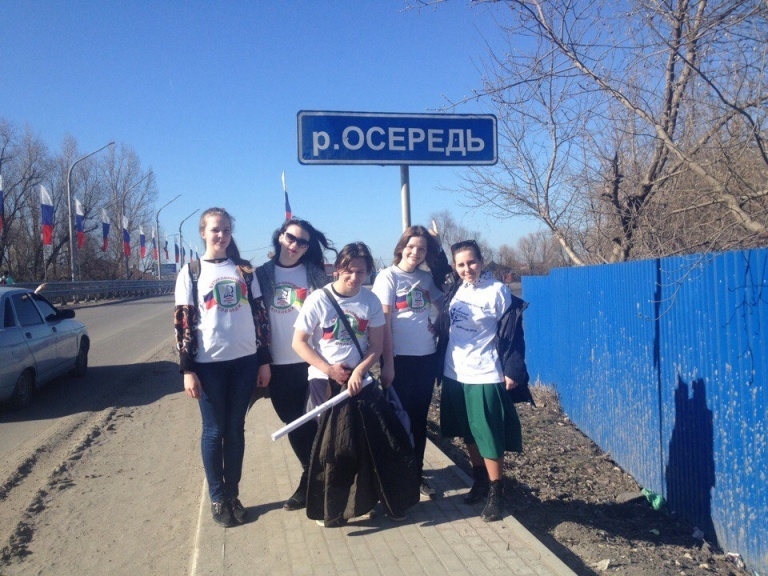 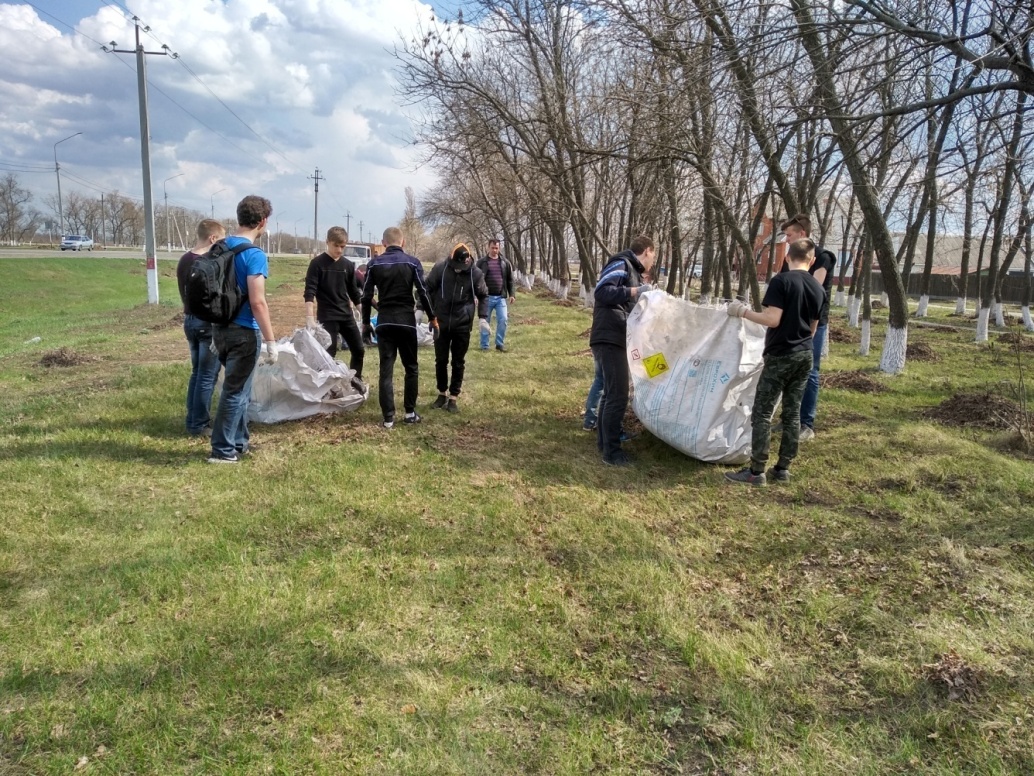 Акция «Белый цветок»
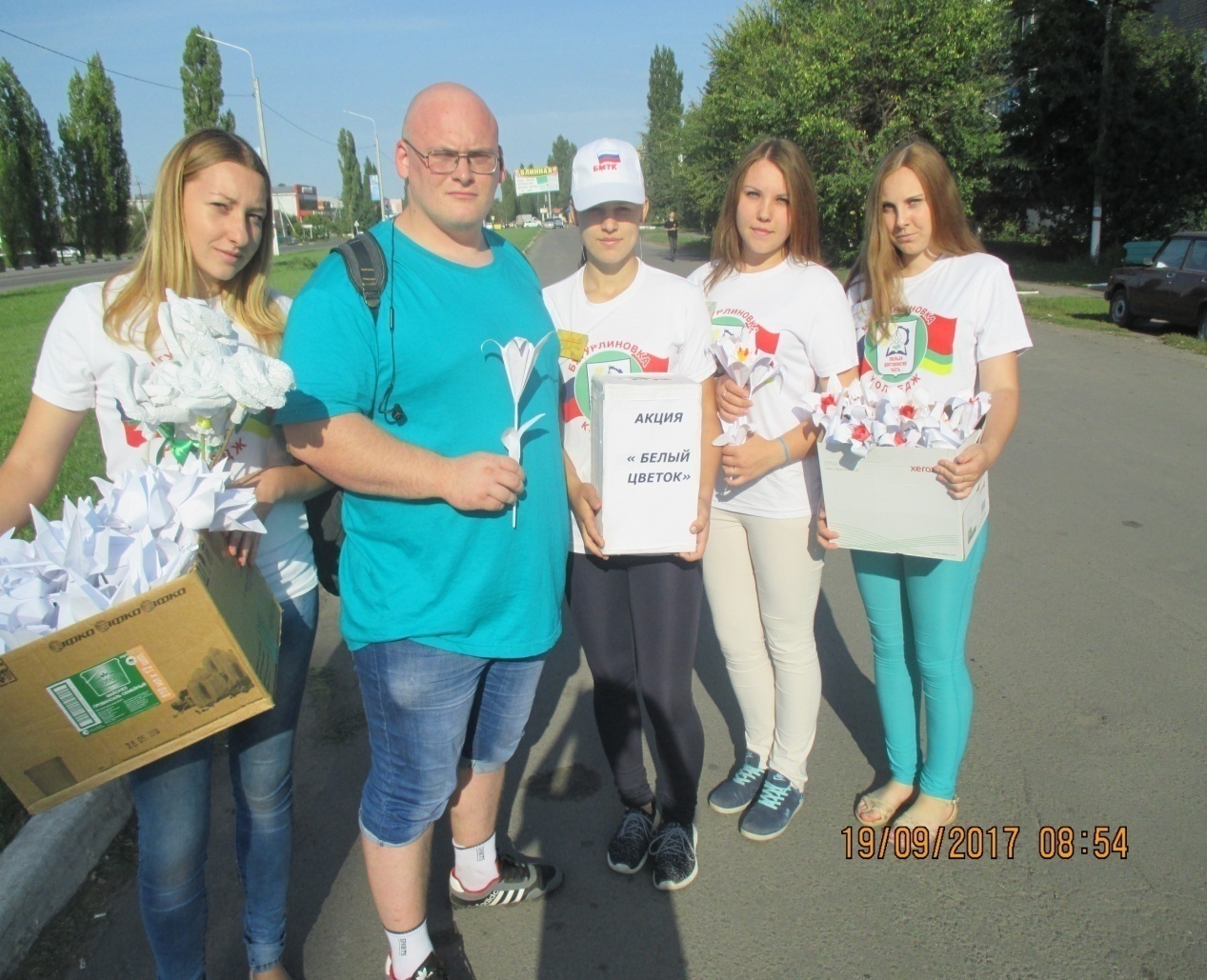 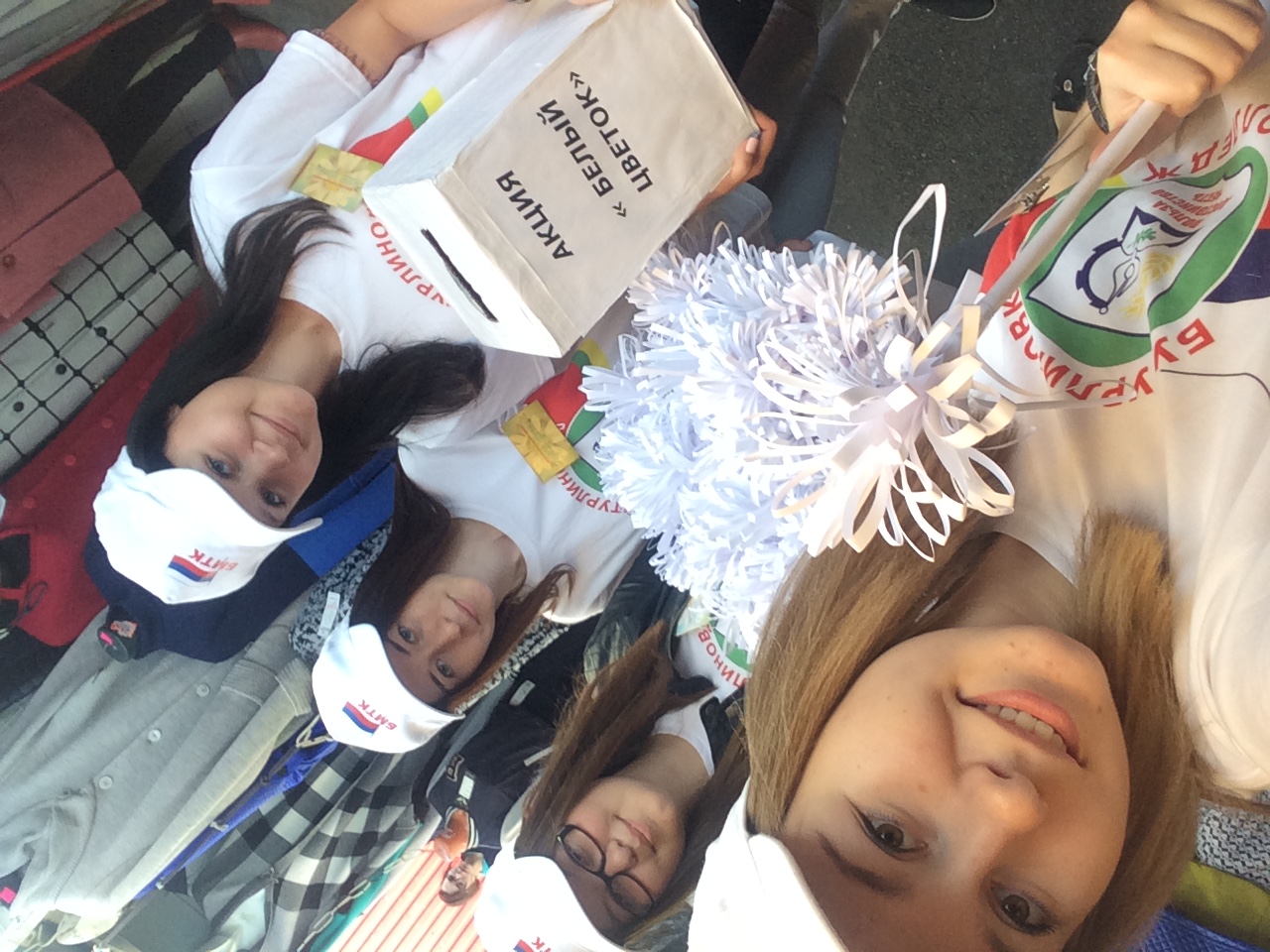 Просветительские беседы, направленные на профилактику наркомании, СПИДа , подростковой преступности
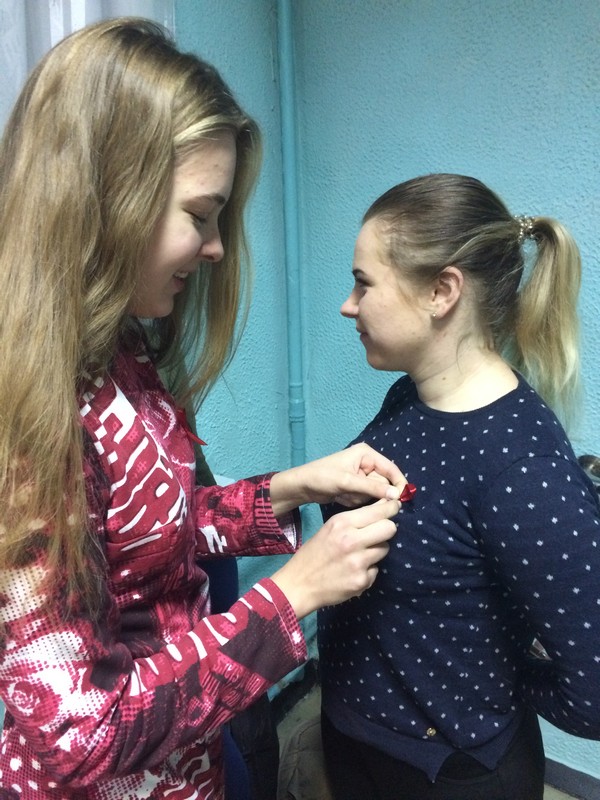 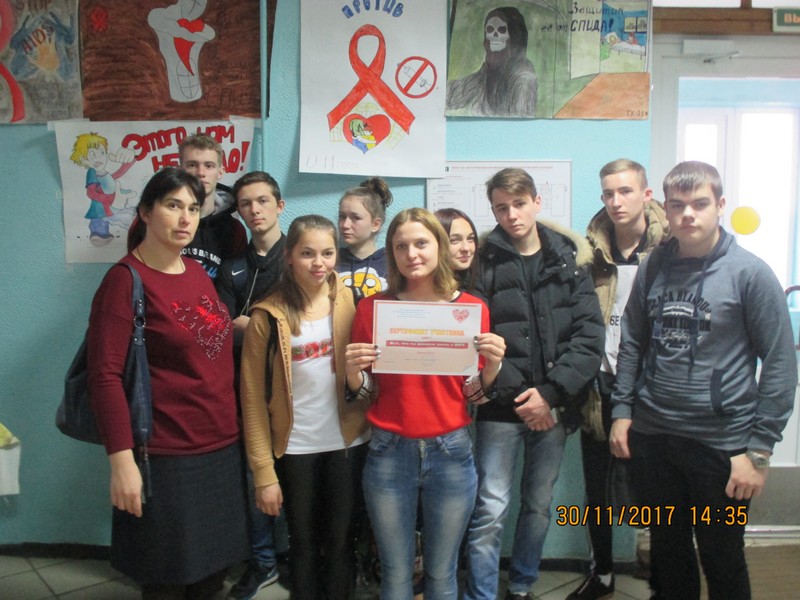 Акция « Новогодняя сказка»
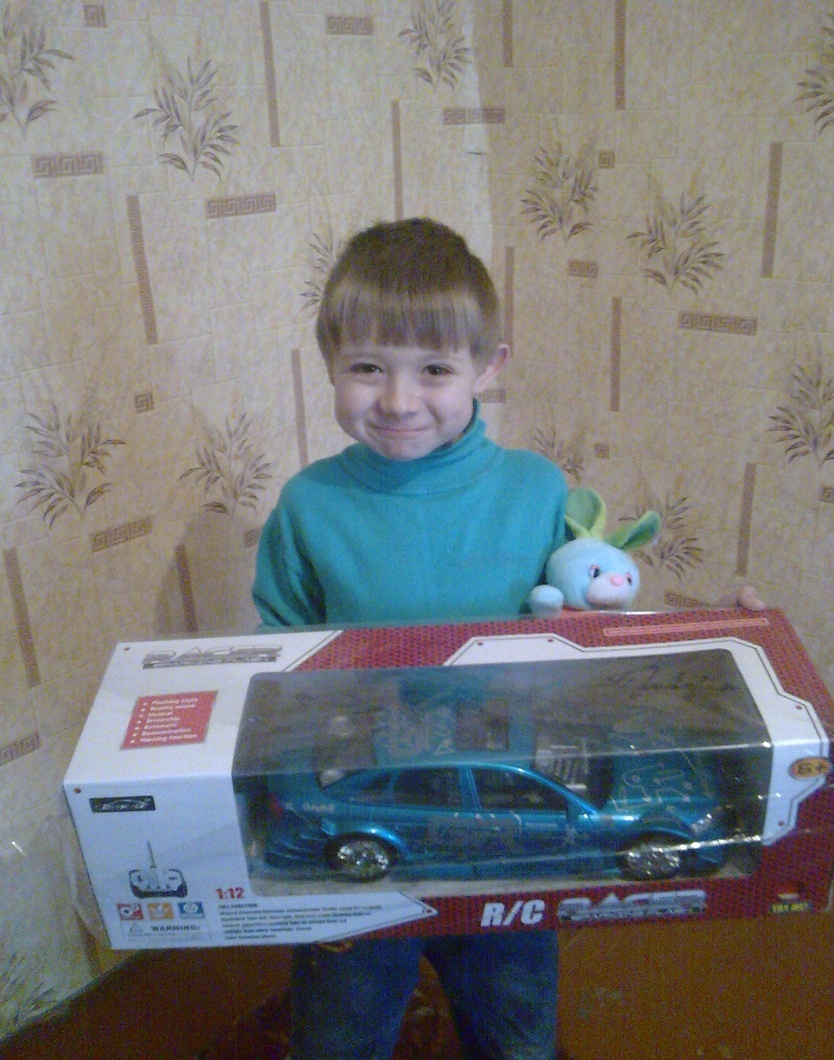 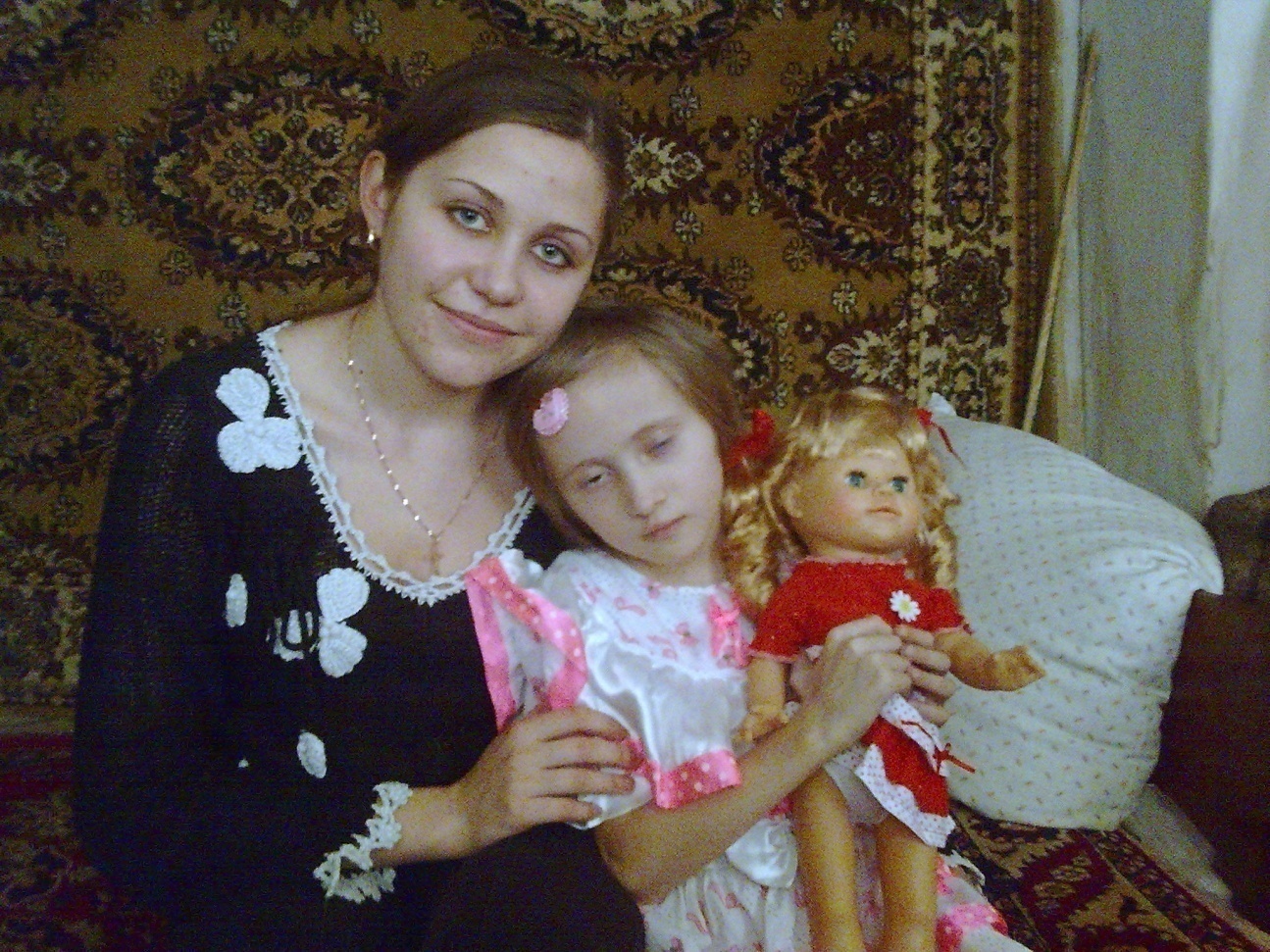 Оказание адресной помощи пожилым людям, инвалидам, ветеранам войны и труда
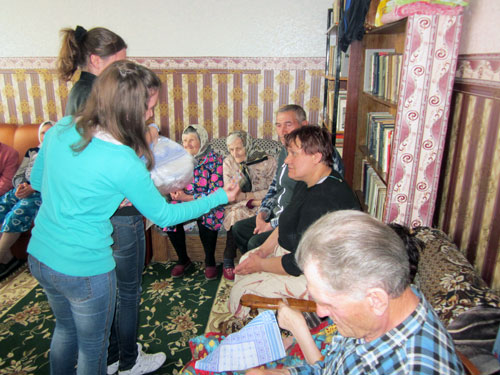 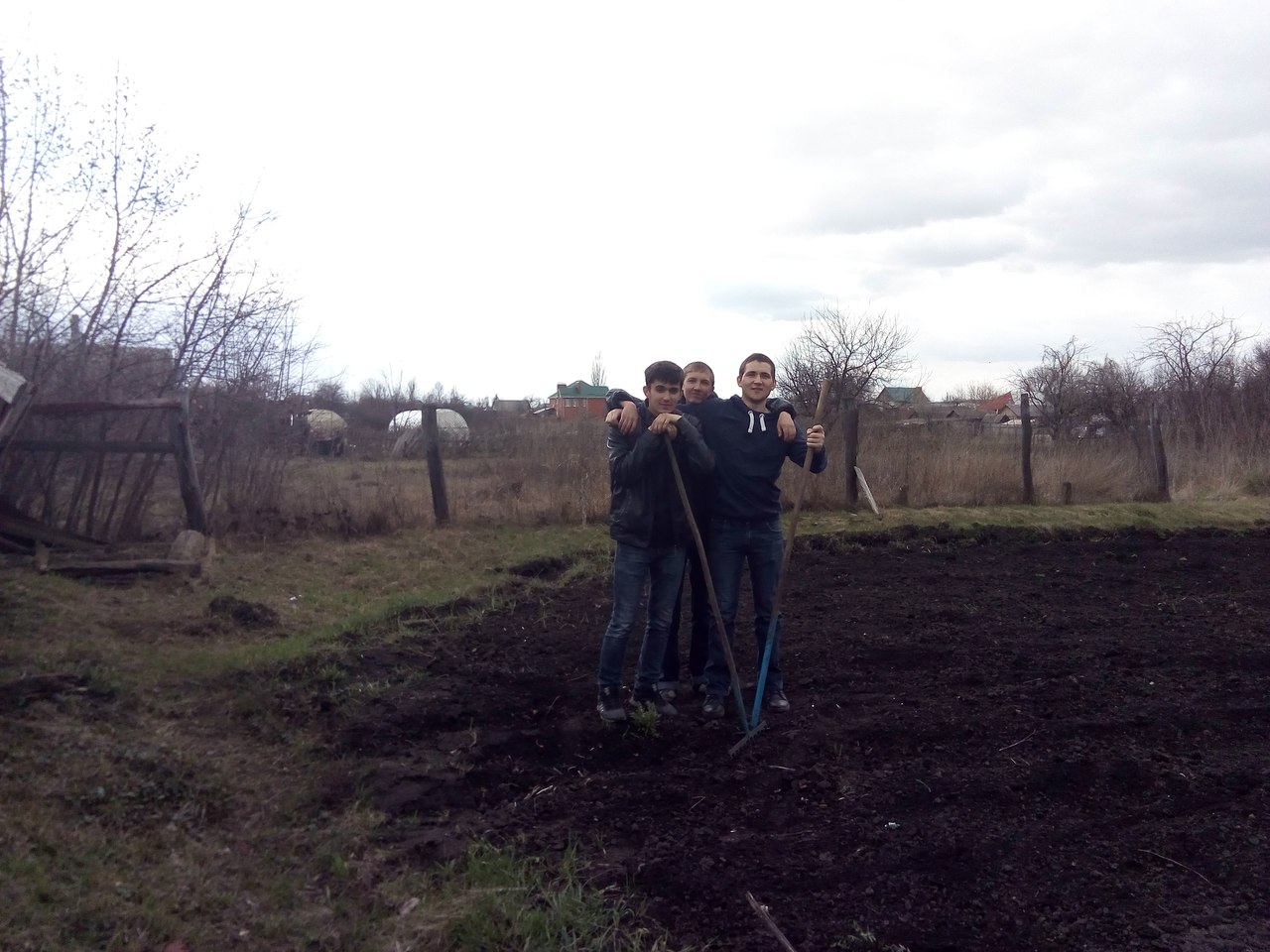 Спортивное волонтерство
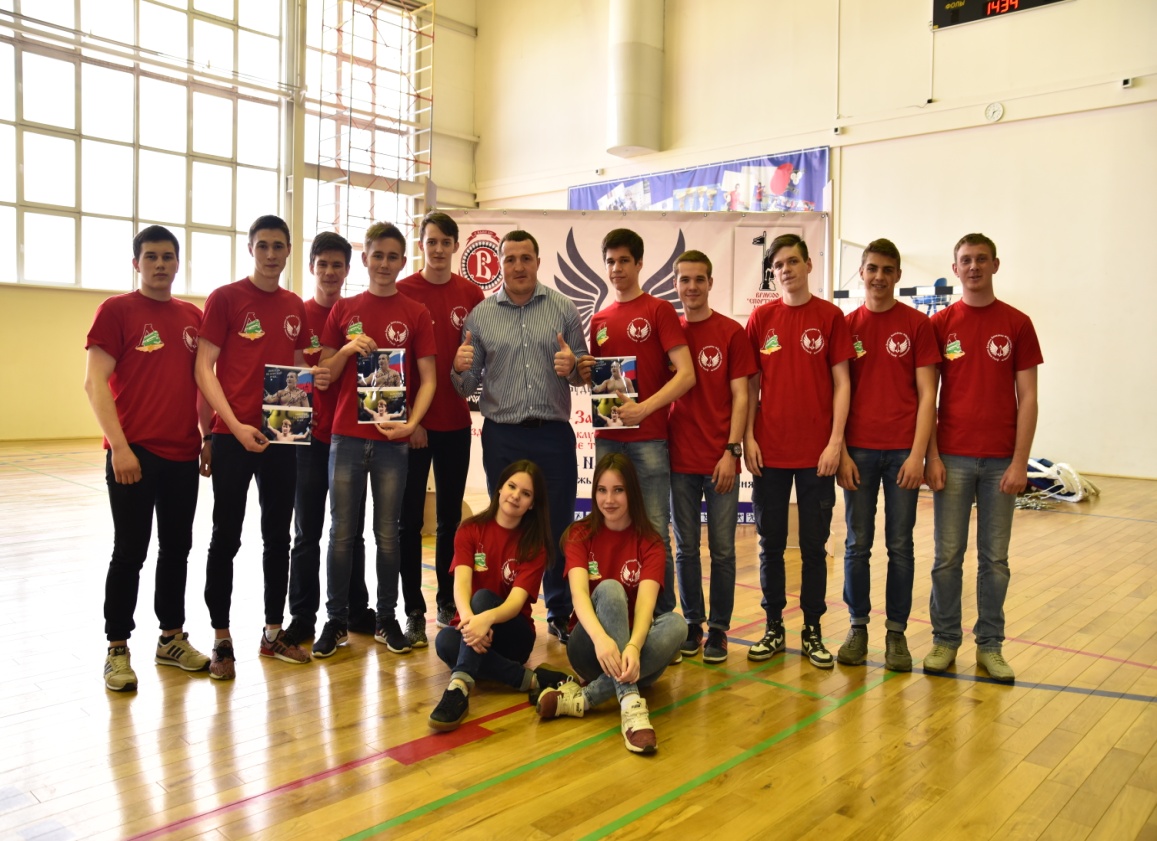 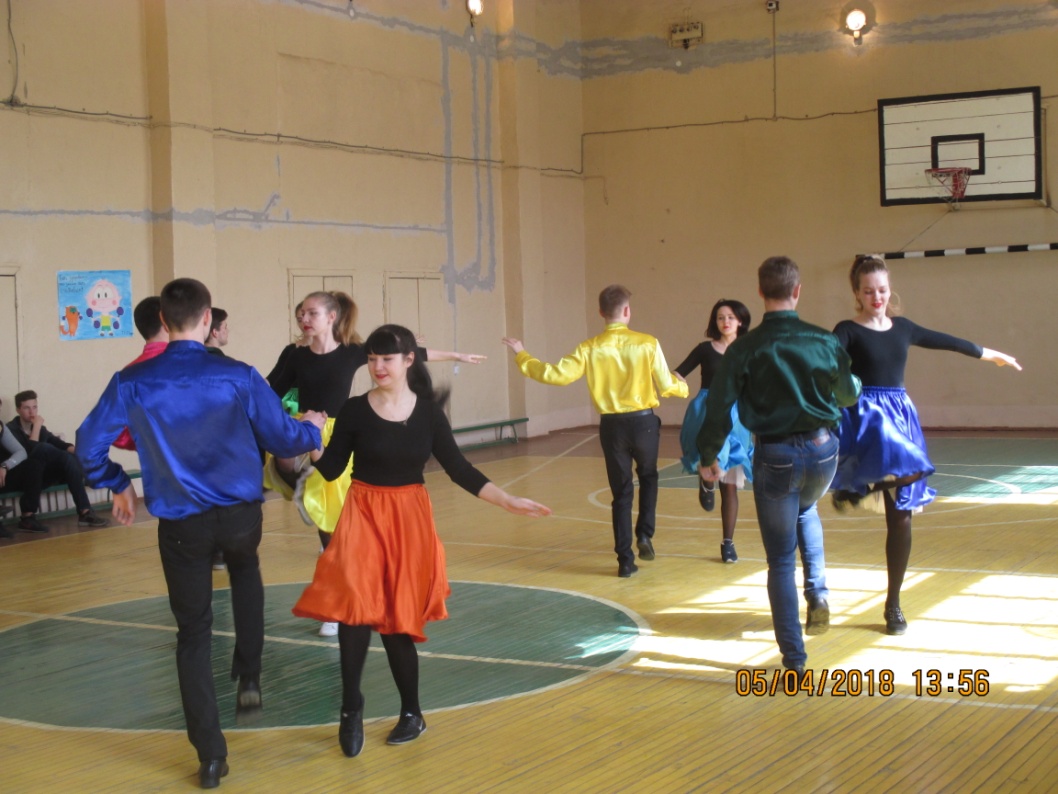 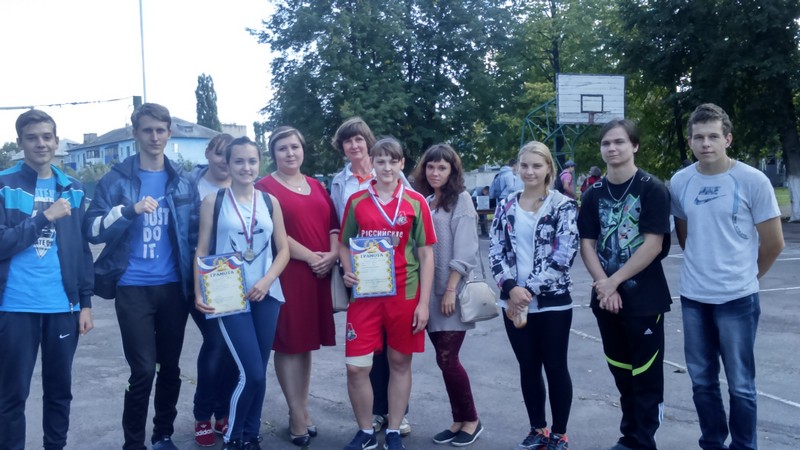 Волонтеры Победы:Акция «Георгиевская ленточка», «Бессмертный полк», «Свеча памяти», «Вальс Победы»
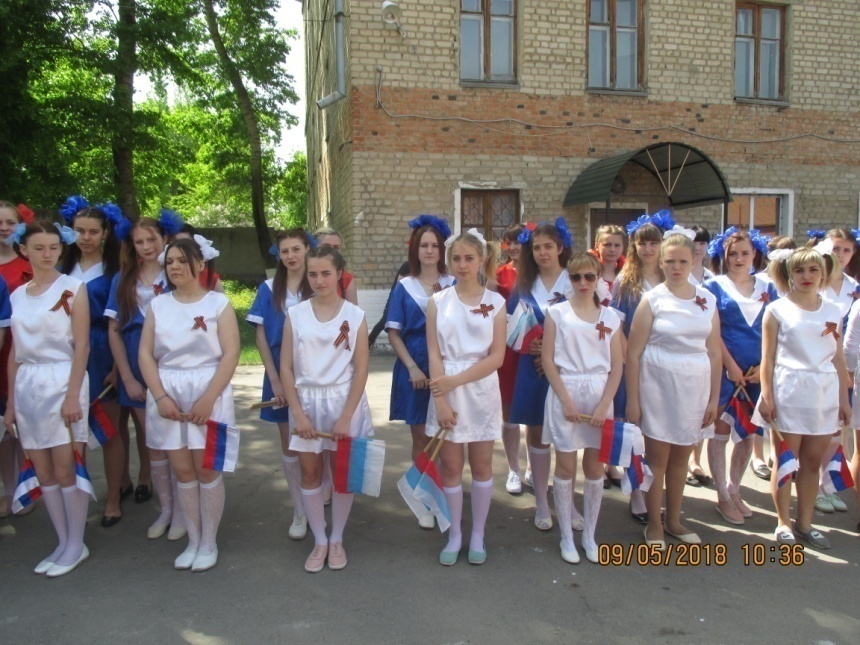 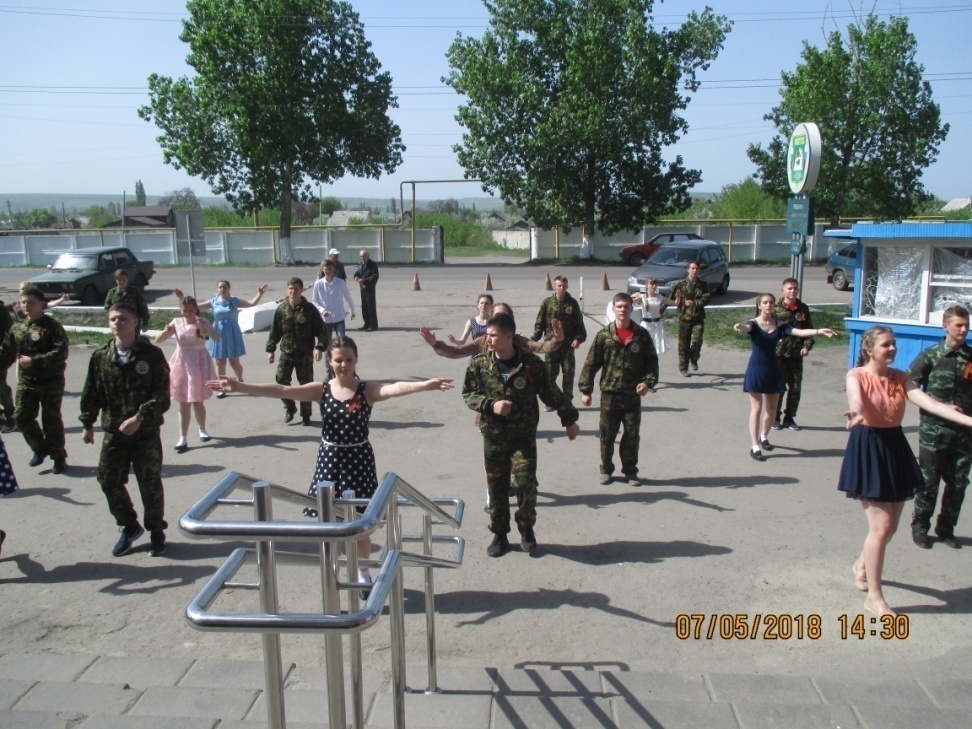 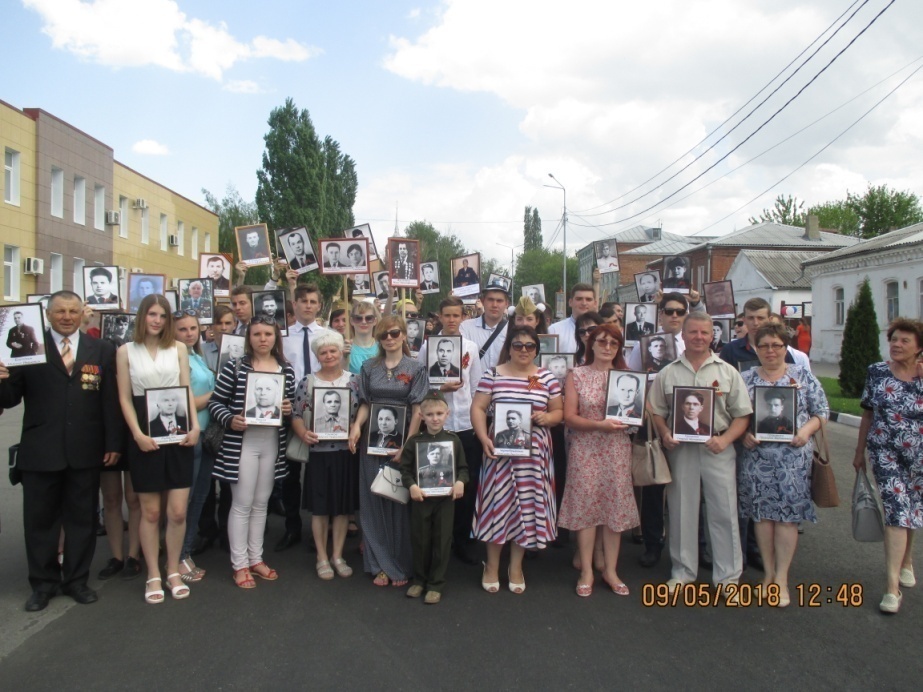 Акция «Память»
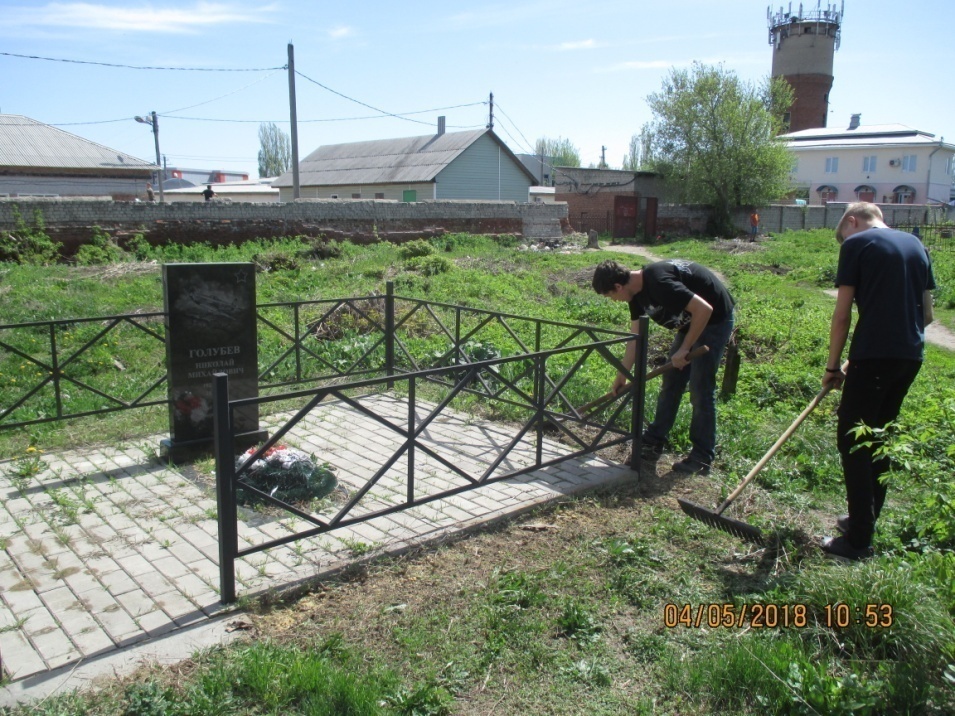 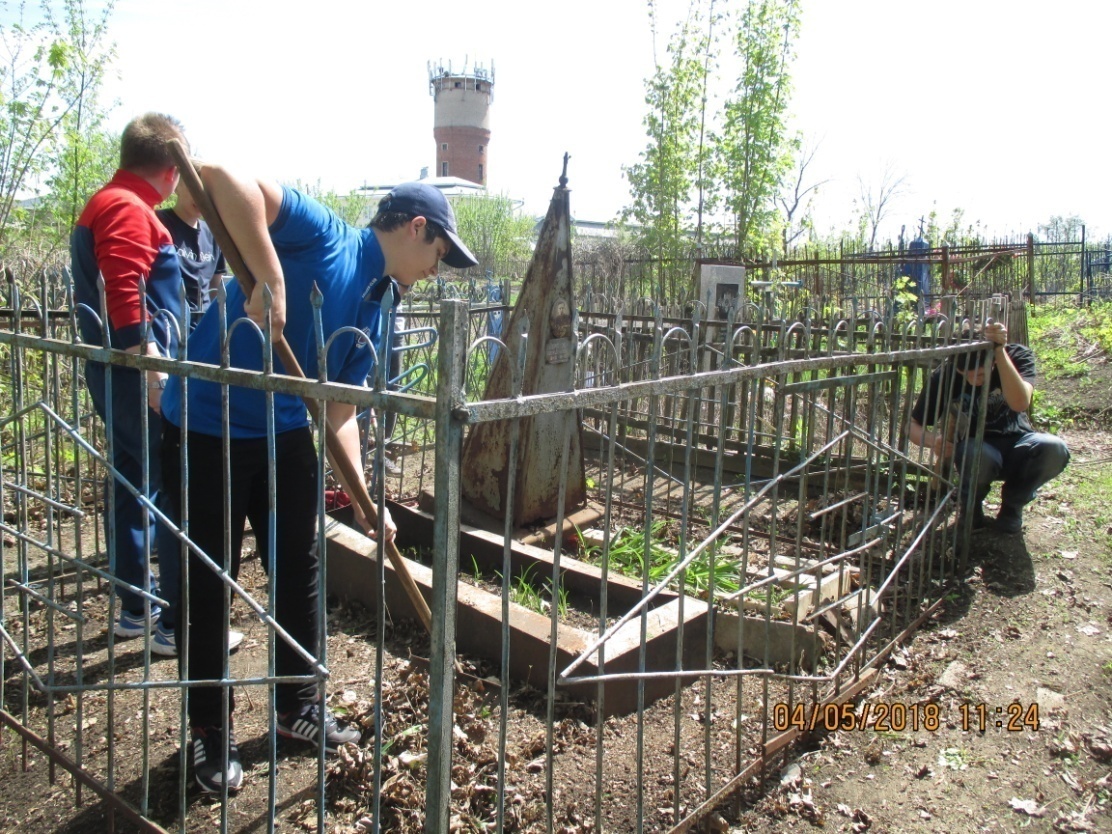 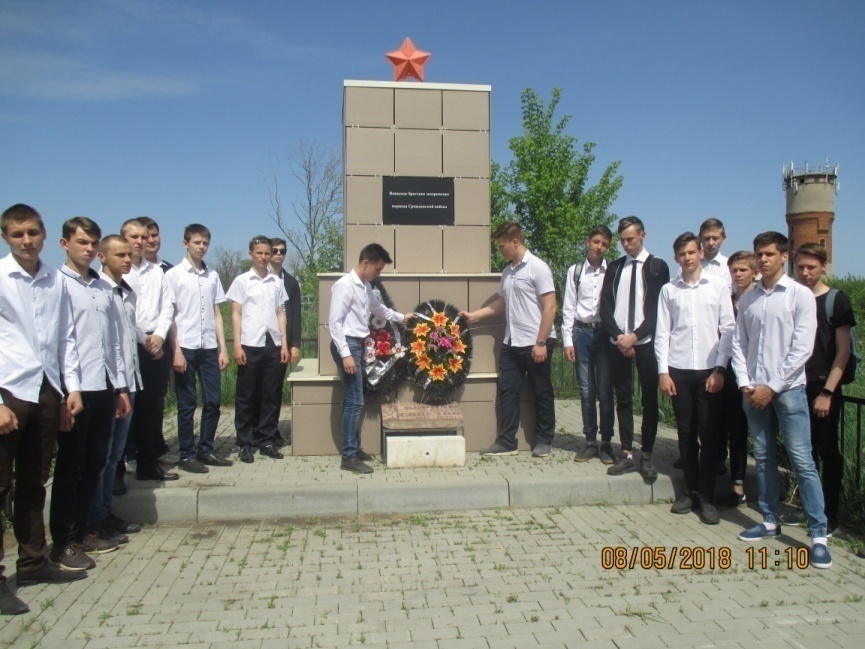